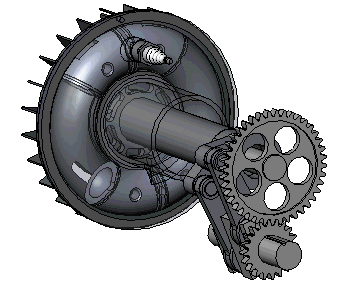 Welcome to the All Engineers Retreat!

21 February 2019
Safety Reminders
Exits
Nearest tornado shelter
Building assembly area – edge of east parking lot
In event of an emergency, call x3131 or 630-840-3131
Restrooms
2
2/20/18
Chris Mossey | Engineer Retreat
Purpose of Today’s Retreat
Provide a chance for the engineering professionals at the lab to come together as a community
Update everyone on the work of the Engineer Advisory Council/EAC sub-committees over the past year
Talk about items of common community interest
Celebrate accomplishments of engineering community in support of Fermilab’s science mission!

Provide an opportunity to network with your fellow engineers – develop connections outside of your area.  And have some pizza and a beer!  Or wine.
3
2/20/18
Chris Mossey | Engineer Retreat
A  Very Ambitious and Full Agenda!
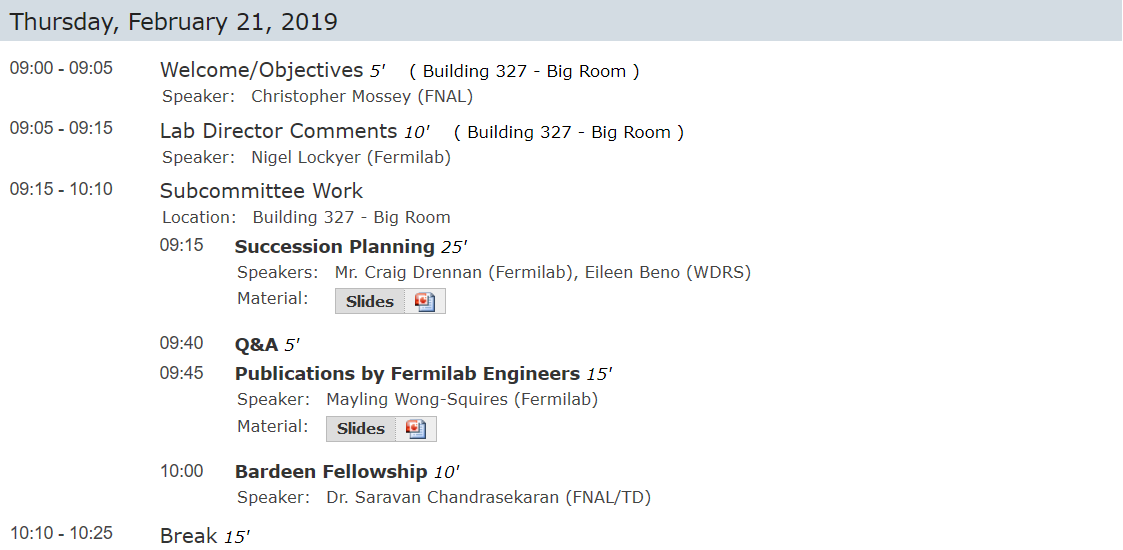 4
2/20/18
Chris Mossey | Engineer Retreat
A  Very Ambitious and Full Agenda!
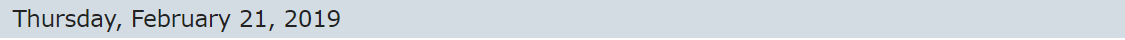 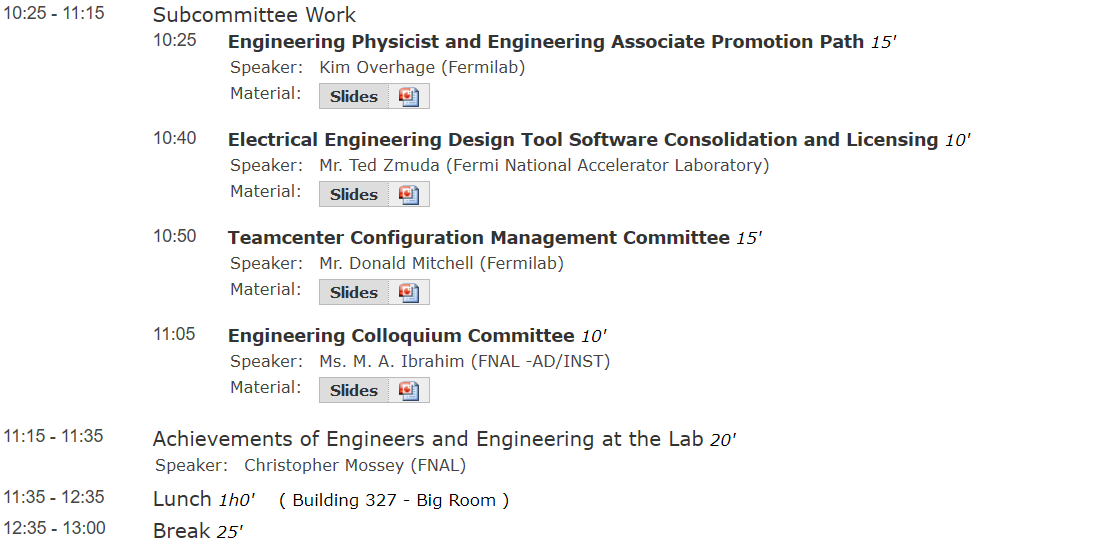 Bus transport available to WH from 12p to 1p
5
2/20/18
Chris Mossey | Engineer Retreat
Afternoon…shift to Wilson Hall for Keynote Address
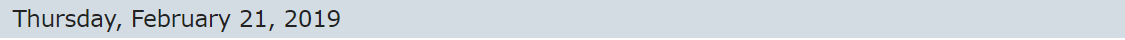 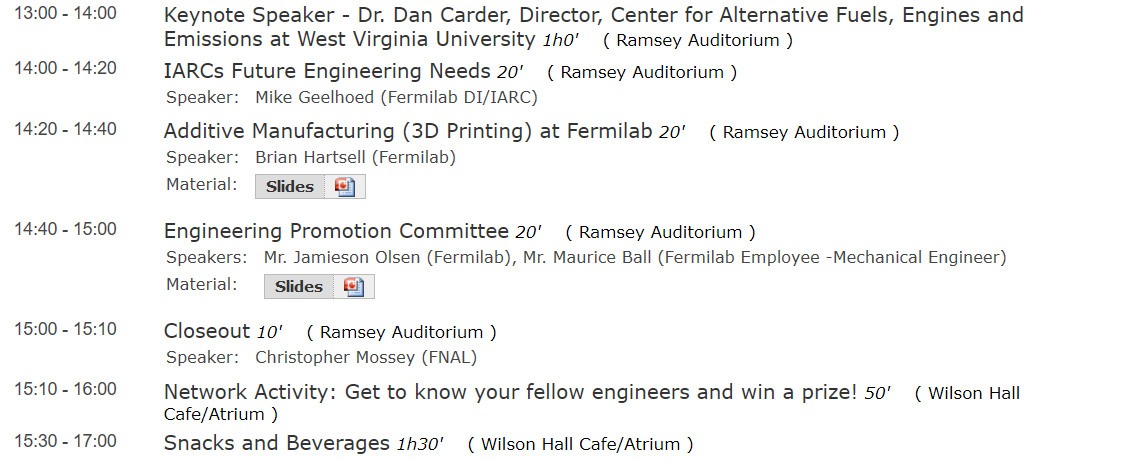 6
2/20/18
Chris Mossey | Engineer Retreat
Deputy Chief Engineer
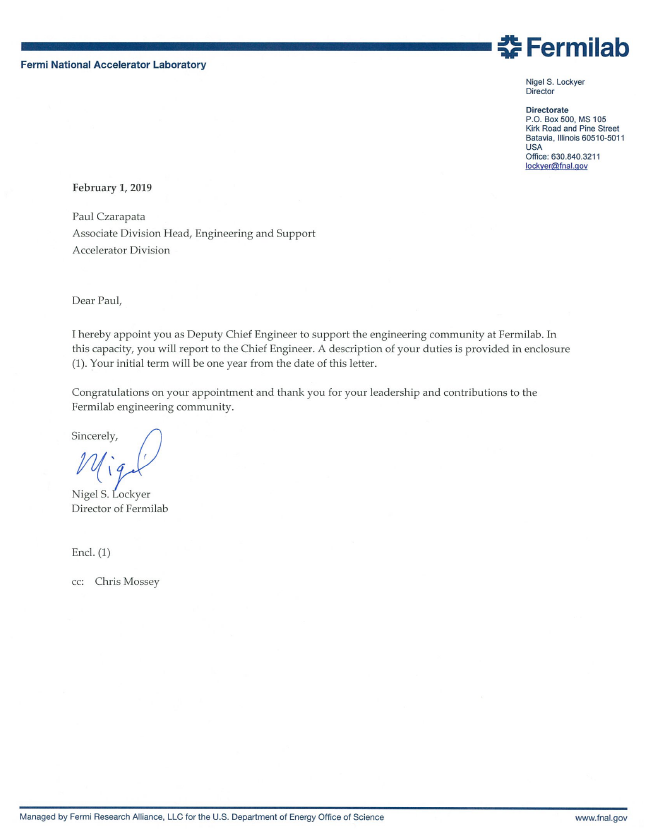 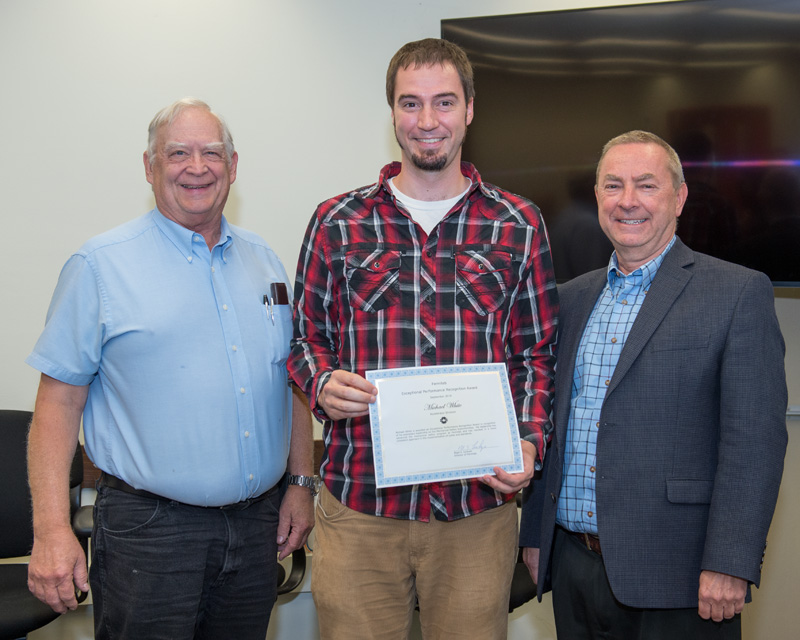 Paul Czarapata has agreed to serve as Deputy Chief Engineer.  Will help support:
Focus on consistent enterprise systems, processes, and maturation of the Contractor Assurance System.
A wide variety of engineering initiatives and issues…
A tremendous resource for the entire engineering community!
7
2/20/18
Chris Mossey | Engineer Retreat
National Engineer Week… Other Events
Friday: 
Engineering Symposium: Raquel Tamez – the CEO of the Society of Hispanic Professional Engineers – will deliver a talk on “Diversifying Diversity: Rethinking how we create a truly inclusive workspace”
Location: One West at 2:00pm

Thank you to the Fermi-SHPE chapter for organizing this and making it happen!
8
2/20/18
Chris Mossey | Engineer Retreat